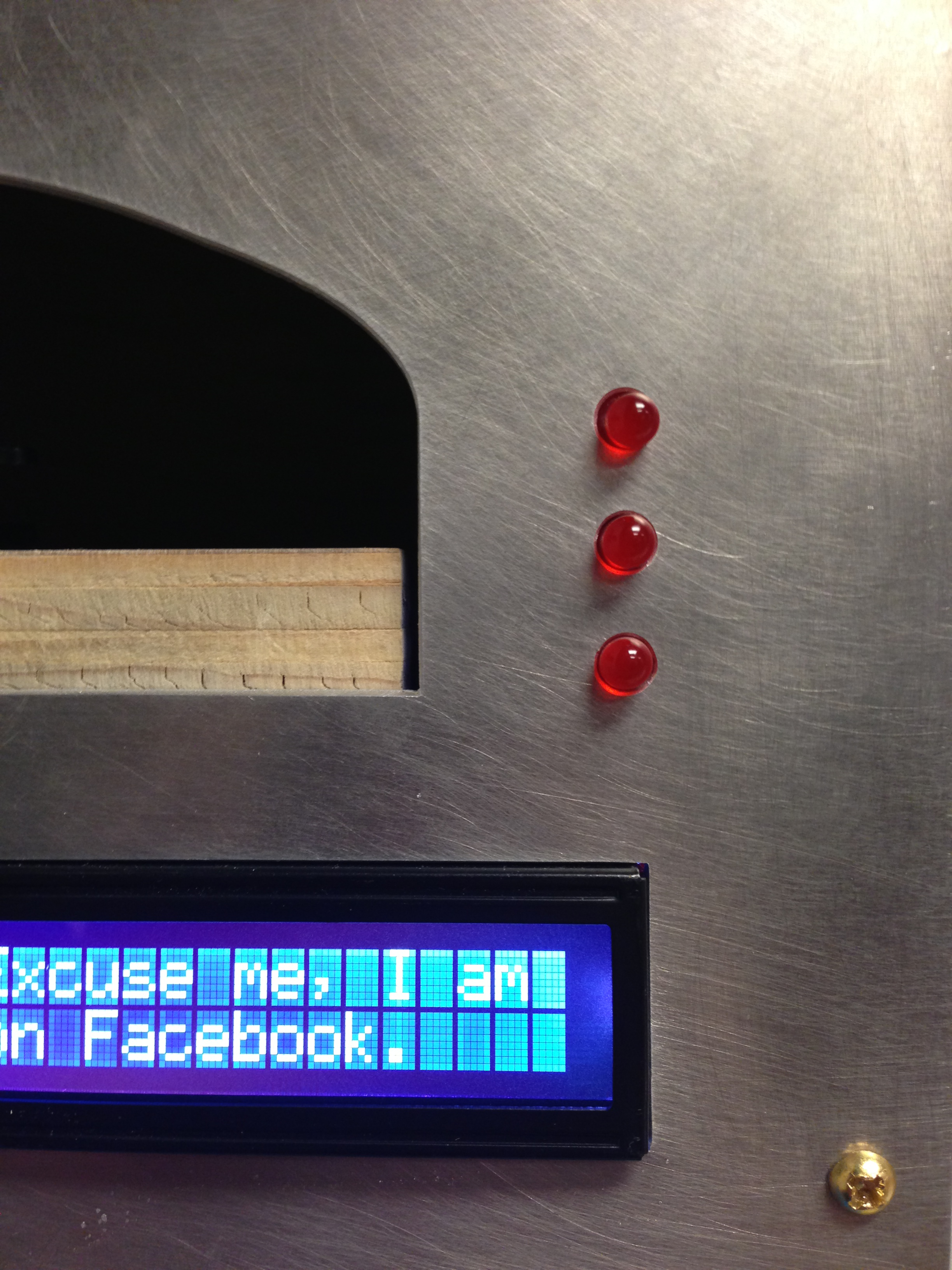 Unconscious Automatons on Facebook
Adam Pere – ID Computer Science & Visual Arts
Advisors: Chris Fernandes & Fernando Orellana
1
Introduction
Internet + Facebook
Mindless Web browsing
3 robots
Sensors + Webcam “eye” to take photos of surroundings
Facebook Accounts
2
[Speaker Notes: I want to start a conversation about Facebook, the Internet and the trap of mindlessly web browsing that they have created]
Motivation
The Internet has changed the way we 
think
interact with one another
spend our free time
3
[Speaker Notes: The Internet is a relatively new phenomenon that has become an indispensable resource in the modern world. 
Think: Learning how to look things up instead of memorized (GOOGLE)
Interact: Facebook, IM, SMS – Less physical interaction (isolation?)
Free Time: Indoors instead of outdoors, web browsing, video games etc]
Motivation – “Cyberloafing”
Do you ever go online for no particular reason, just for fun or to pass the time?
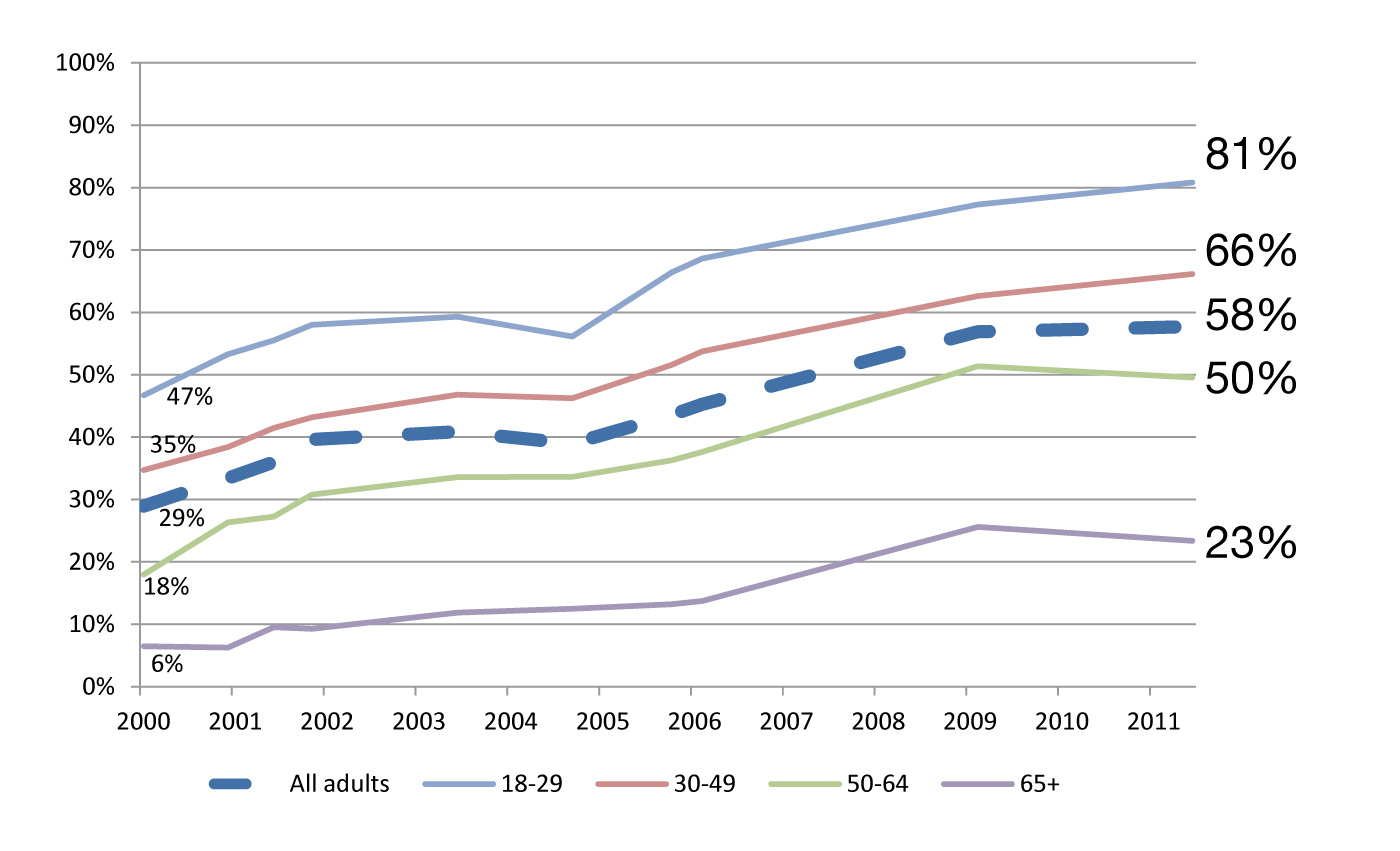 "When you're not looking for anything special, the un-special will do just fine,” 

– Mitch Albom,
 Free Press Columnist
% answered “yes”
4
[Speaker Notes: Waking up in the morning – Immediately check my phone/internet – see what’s going on in my day/the world]
Motivation
According to a Nielsen report the average American spends approximately
29 hours/month on the Internet
8 of those on Facebook [1]
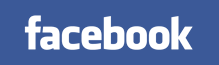 5
What are we doing on Facebook?
Posting content for the user’s friends to see 
Status updates
Comments
Photos/Videos
Reading/scrolling through friend’s content
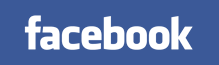 6
[Speaker Notes: Both can be (and are frequently) done without much thought]
Design
3 Robots + 1 Monitor
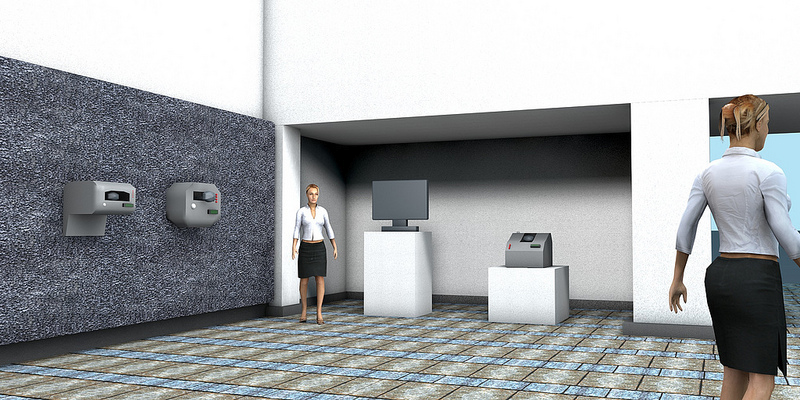 7
[Speaker Notes: This is a 3D model that I have made]
Design
Sensor
monitor
Webcam
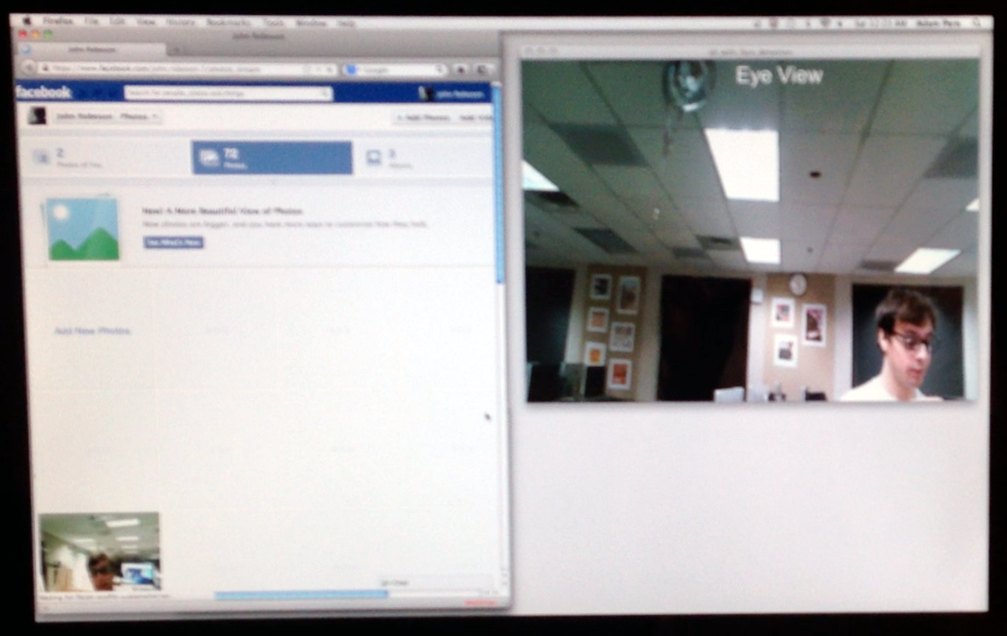 LCD
Screen
LED’s
8
[Speaker Notes: Explain everything: 
2 Sensors
Webcam attached to a sensor w/ ~75º rotation 
LCD Screen to display a small amount of text (something along the lines of “I’m posting to Facebook”)]
Design – Final Product
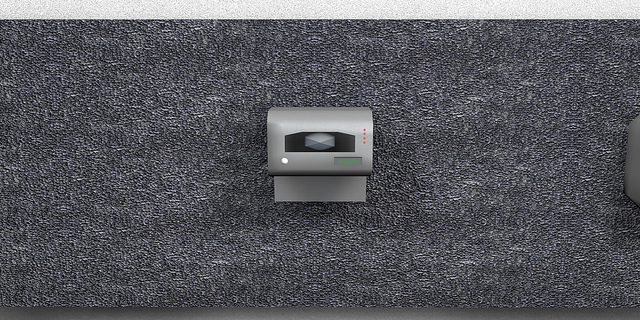 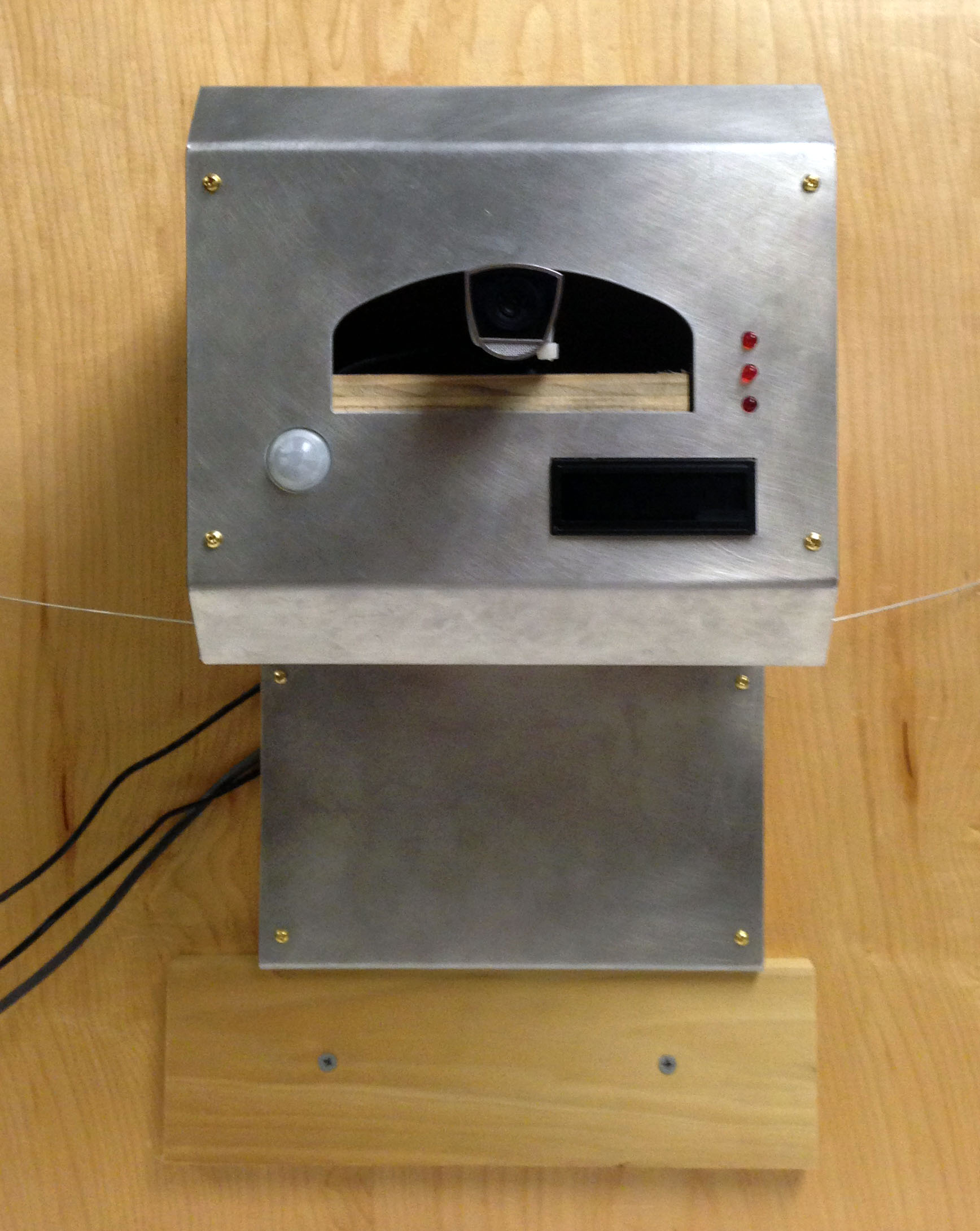 9
Design - Hardware
Materials
Aluminum + Wood
Water Jet Cutter
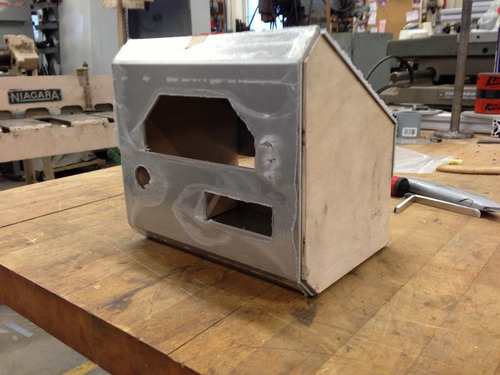 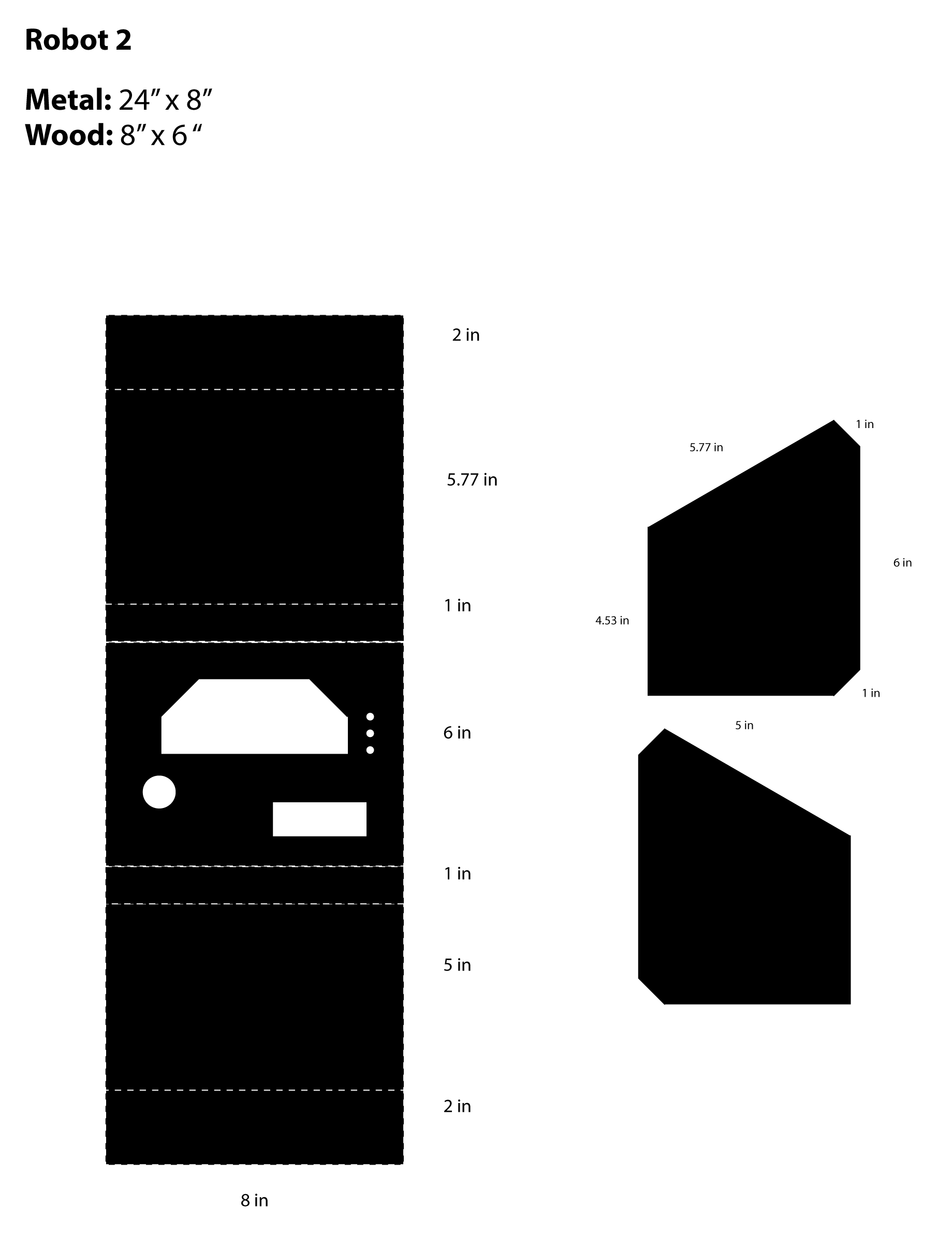 10
Design - Hardware
Motion Sensor
LCD Screen
Arduino
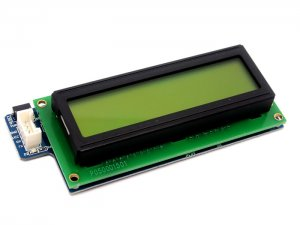 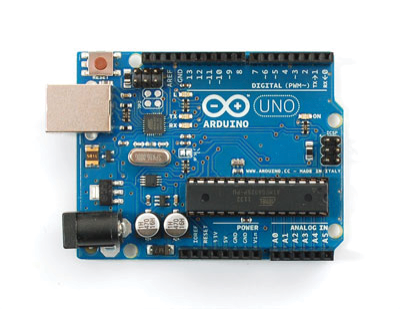 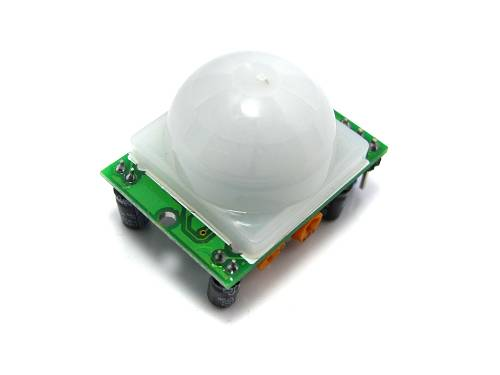 Monitor
Webcam
Servo Motor
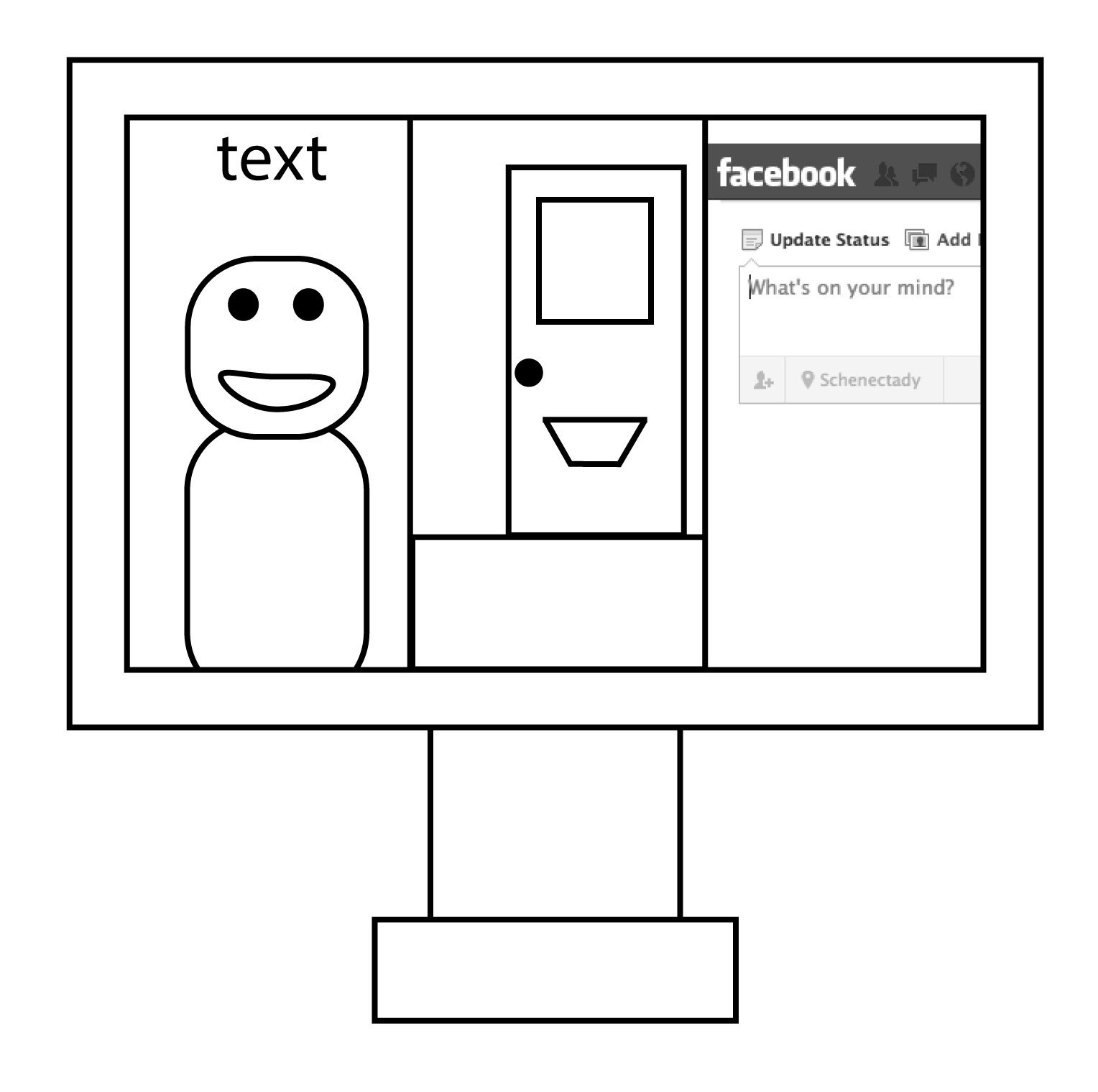 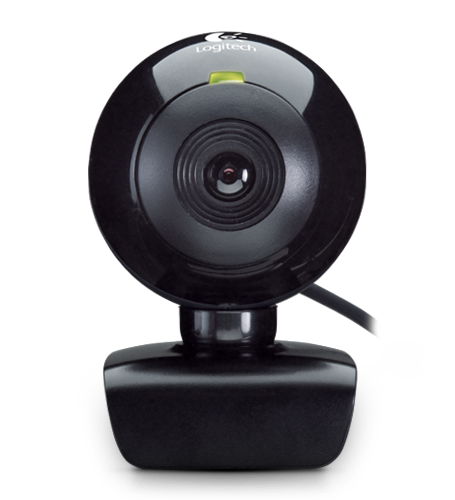 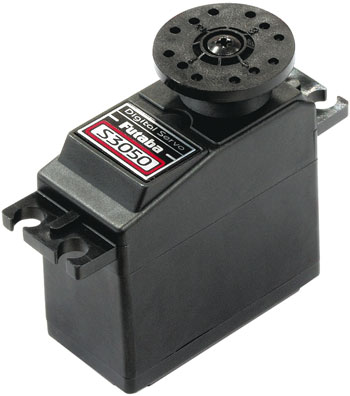 Computer
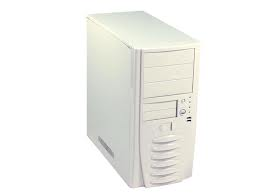 11
[Speaker Notes: 9V Power Supply for the Arduino
5V Power Supply for the servo
Servo controls the webcam movement]
Design - Software
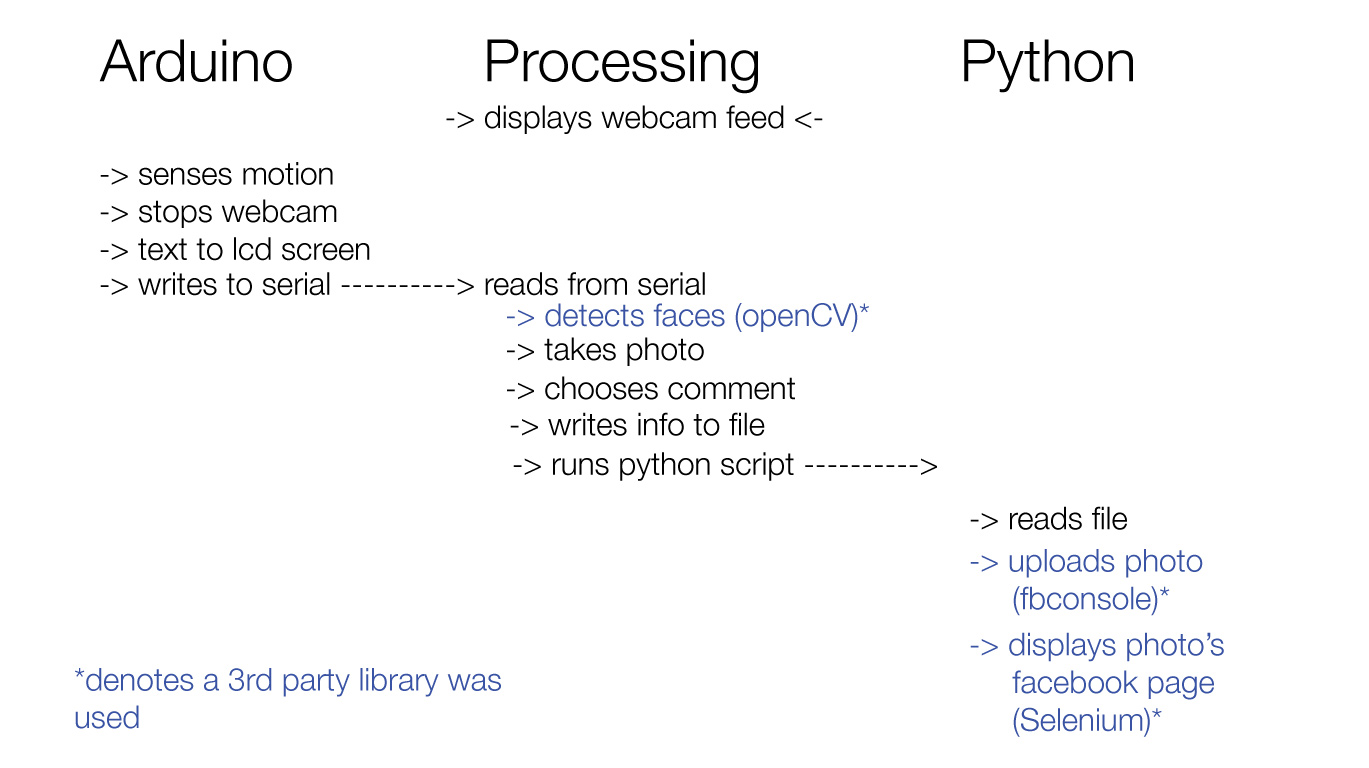 12
Design – Software: Robot’s Personality
Choosing a status, comment, or caption
Randomly chosen from a database of pre-written comments
Attention to slang, punctuation
13
Design – Video
Insert video here
14
Evaluation
How do we know if the project is successful?
Working Robots
Aesthetically pleasing
Viewers begin to think about
15
Near Future Work
Finish other two robots (replication of the 1st)
16
Questions
Any questions?
17
Works Cited
1. "May 2012 - Top U.S. Web Brands and News Websites." May 2012 - Top U.S. Web Brands and News Websites. Nielson, 22 June 2012. Web. 17 Sept. 2012. <http://blog.nielsen.com/nielsenwire/online_mobile/may-2012-top-u-s- web-brands-and-news-websites/>. 
2. Lee, Rainie “The Internet as a Diversion and Destination.” December 2, 2012 – Pew Internet and American Life Project. Pew Research Center. Web. http://pewinternet.org/~/media//Files/Reports/2011/PIP_Logging-on-for-fun.pdf.
18